Hybris Payment Integration
Integrate with China Union Pay


Tony_tong@epam.com
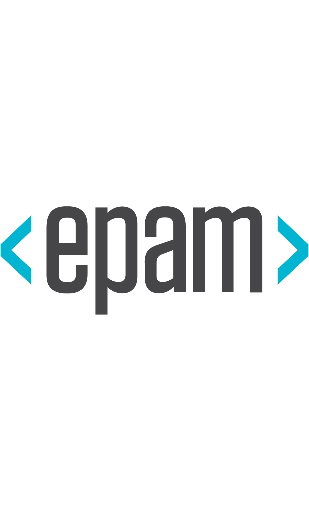 Hybris INTRODUCE
orders
commerce
content
channel

platform


Full description and documentation can be found here:
wiki.hybris.com/display/release5/Release+5+Documentation+Home
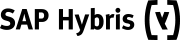 Hybris Sample
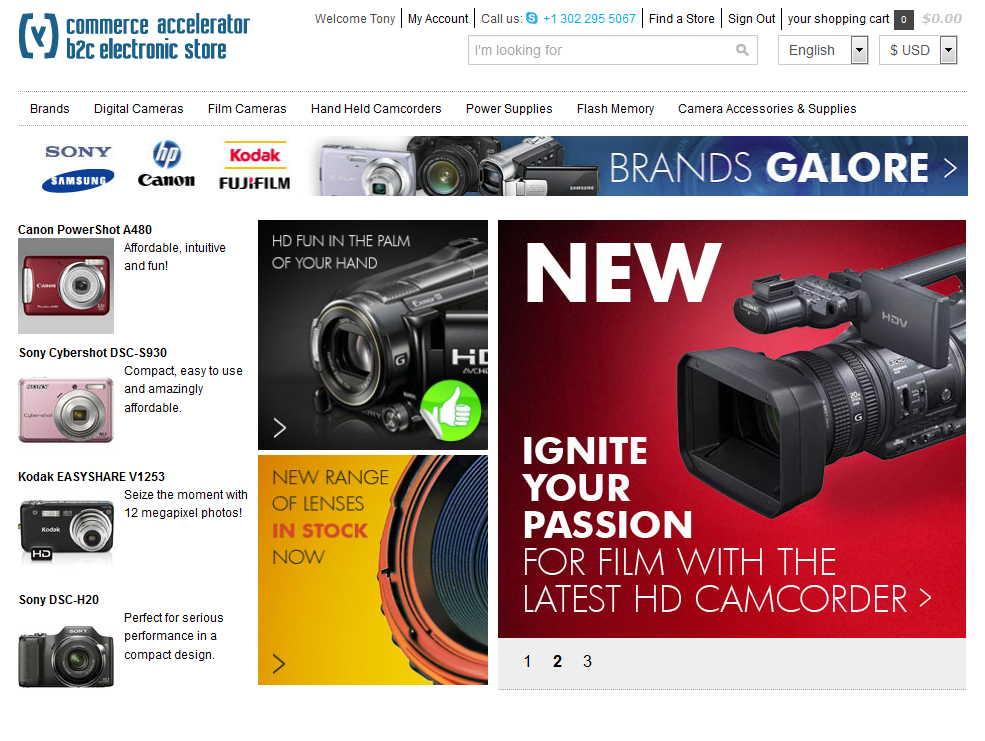 UnionPay International (UPI) is a subsidiary of China UnionPay focused on the growth and support of UnionPay’s global business. 
In partnership with more than 1000 institutions worldwide, UnionPay International has enabled card acceptance in over 150 countries and regions with issuance in more than 40 countries and regions. 
UnionPay International provides high quality, cost effective and secure cross-border payment services to the world’s largest cardholder base and ensures convenient local services to a growing number of global UnionPay cardholders and merchants.
China Union pay INTRODUCE
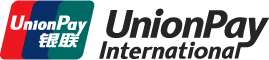 Online Support:
https://merchant.unionpay.com
Test Front Trans URL: https://101.231.204.80:5000/gateway/api/frontTransReq.do 
Test Bank Card:
Card Num: 6216261000000000018
Phone:13552535506
Password: 123456
ID: 341126197709218366
SMS Verify Code: 111111
China Union pay INTRODUCE
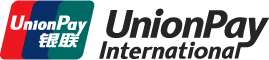 China pay:   api&utils
Secure APIcom/unionpay/sdk/SecureUtil.java   
Sign Utilscom/unionpay/sdk/SDKUtil.java  
CertUtil Toolcom/unionpay/sdk/CertUtil.java
Constantscom/unionpay/sdk/SDKConstants.java 
Configcom/unionpay/sdk/SDKConfig.java
Date Utilcom/unionpay/sdk/UtilDate.java
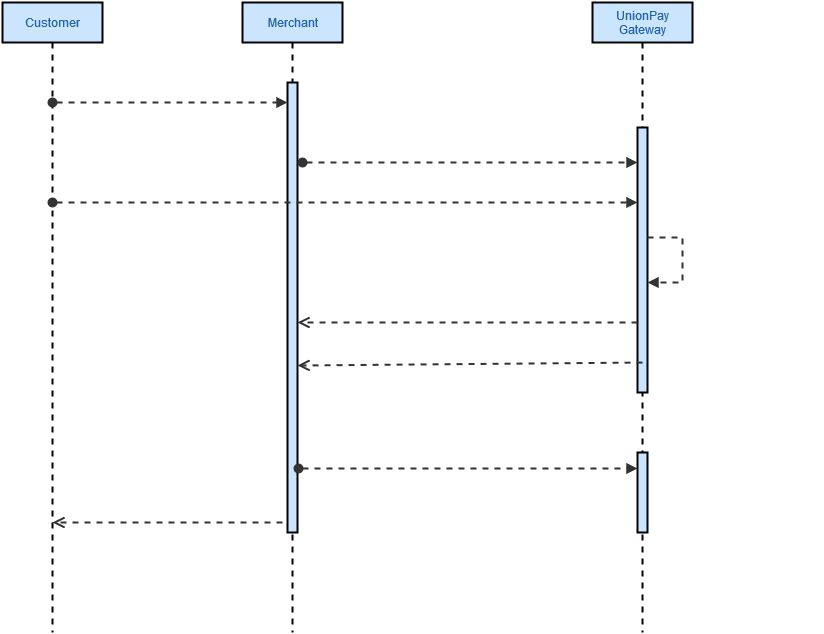 Union payGaTewayWORKFLOW
Integration overview
Step1.Prepare payment info
Step2.Collect order information
Step3.Organize Payment request
Step4.Handle Chinapay response
Step 1: prepare payment info
Select payment method with AJAX
Create the payment info model for current order
UI Part: Select Paymentmethod
sequenceChart
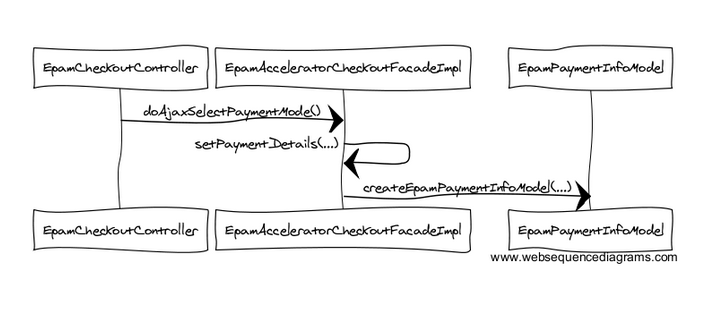 Step 2: Collect order information
Create Order data and convert order 
Populate the payment transition
UI Part: Order dATA
SequenceChart
SummaryCheckoutStepController:
      orderData = getCheckoutFacade().placeOrder();
EpamSubmitOrderStrategy :
@Overridepublic void submitOrder(final OrderModel order){       getEpamPaymentService().initiate(order);} 
DefaultEpamPaymentService
public boolean initiate(final OrderModel order)   {         if (paymentInfoModel instanceof EpamPaymentInfoModel)            {               ProcessingRequestData requestData =               getRequestDataConverter().convert(order);               getPaymentTransactionPopulator().populate(requestData, order);}             }…….}
2.1 Create order data
ChinapayPaymentTransactionPopulator :
public void populate(ProcessingRequestData requestData, OrderModel order)      throws ConversionException {   /*    * Setting up EpamPaymentInfoModel    * */   EpamPaymentInfoModel paymentInfo = (EpamPaymentInfoModel) order.getPaymentInfo();   BaseRequestData baseData =  requestData.getBaseRequestData();   paymentInfo.setOutTradeNo(baseData.getRequestId());      …….   getModelService().save(paymentInfo);   getModelService().save(order);   
……}
IMPLEMENT: 2.2 CONVERT ORDER DATA TO REQUEST DATA
Step 3: Organize Payment request
Prepare the request field with sign data
Fill the automation request form
Send the request
DefaultEpamPaymentService:
public String getRedirectPostFormString(OrderModel orderModel) ;
public String initiateHiddenPostForm(orderModel, requestData );
DefaultChinapayCoreService:
public Map<String, String> signData(Map<String, ?> contentData) {    …..    SDKUtil.sign(submitFromData, encoding);    return submitFromData;
         ……     }
3.1Prepare the request field With Sign data
Automatic request Utils:
public static String createHiddenPostHtml(String action, Map<String, String> hiddens) {    StringBuffer sf = new StringBuffer();    sf.append("<html><head><meta http-equiv=\"Content-Type\" content=\"text/html; charset=UTF-8\"/></head><body>");    sf.append("<form id = \"pay_form\" action=\"" + action            + "\" method=\"post\">");    if (null != hiddens && 0 != hiddens.size()) {        Set<Map.Entry<String, String>> set = hiddens.entrySet();        Iterator<Map.Entry<String, String>> it = set.iterator();        while (it.hasNext()) {            Map.Entry<String, String> ey = it.next();            String key = ey.getKey();            String value = ey.getValue();            sf.append("<input type=\"hidden\" name=\"" + key + "\" id=\""                    + key + "\" value=\"" + value + "\"/>");        }    }    sf.append("</form>");    sf.append("</body>");    sf.append("<script type=\"text/javascript\">");    sf.append("document.all.pay_form.submit();");    sf.append("</script>");    sf.append("</html>");    return sf.toString();}
IMPLEMENT: 3.2 FILL THE automationREQUEST  FORM
Requestdata: Order fIELDS
China pay:Userpaymentprocess
Paymentresult: Succeed
Step 4: Handle China pay response
Receive the response data
Validate the sign data
Update the payment transition status
Execute order process action
SequenceChart
IMPLEMENT: 4.1 receivechina pay response
DefaultChinapayCoreService
public String doChinaPayBackendNotify(
   try{      ((EpamOrderFacade)getOrderFacade())
       .handleResponse(notifyData,request.getParameterMap());      response.getWriter().print("success"); 
        }catch (final Exception e){      LOG.error(e.getMessage(),e);      response.getWriter().print("error");   }   return null;}
IMPLEMENT: 4.2 Encrypt Validation
DefaultChinapayCoreService
public boolean verify(final Map<String, String> resData, String encoding){    LogUtil.writeLog("Start to verify");    if (StringUtils.isEmpty(encoding)) {        encoding = "UTF-8";    }    String stringSign = resData.get(SDKConstants.param_signature);    // 从返回报文中获取certId ，然后去证书静态Map中查询对应验签证书对象    String certId = resData.get(SDKConstants.param_certId);    //对返回报文串验签使用的验签公钥序列号    LogUtil.writeLog("public certId：["+certId+"]");    // 将Map信息转换成key1=value1&key2=value2的形式    String stringData = SDKUtil.coverMap2String(resData);    LOG.info("Sign data：[" + stringData + "]");    try {        // 验证签名需要用银联发给商户的公钥证书.        return SecureUtil.validateSignBySoft(CertUtil                .getValidateKey(certId), SecureUtil.base64Decode(stringSign                .getBytes(encoding)), SecureUtil.sha1X16(stringData,                encoding));    } catch (UnsupportedEncodingException e) {        LogUtil.writeErrorLog(e.getMessage(), e);    } catch (Exception e) {        LogUtil.writeErrorLog(e.getMessage(), e);    }    return false;}
IMPLEMENT: 4.3 UPDATE THE TRANSITIONSTATUS
DefaultEpamPaymentService
private EpamTradeStatus updatePaymentTransaction(OrderModel order, PaymentNotifyInfoData notifyData, String type) {      …… EpampayTransaction.setLatestTradeStatus(notifyData.getRespCode());EpampayTransaction.setTradeEpamNo(notifyData.getOrderId());getModelService().save(EpampayTransaction);getPaymentTransactionEntryPopulator().populate(notifyData, transaction);     ……   }
IMPLEMENT: 4.4 Executeorder processaction
EpamNotifyServiceImpl
public void executeAction(final OrderModel order){   final String result = checkPaymentTransaction(order);   if ("OK".equals(result))   {      setOrderStatusAction(order, OrderStatus.PAYMENT_CAPTURED);      order.setPaymentStatus(PaymentStatus.PAID);   }   else   {      setOrderStatusAction(order, OrderStatus.CANCELLED);      final OrderProcessModel orderProcessModel = (OrderProcessModel)businessProcessService.createProcess(            "sendOrderCancelledEmailProcess-" + order.getCode() + "-" + System.currentTimeMillis(),            "sendOrderCancelledEmailProcess");      orderProcessModel.setOrder(order);      modelService.save(orderProcessModel);      businessProcessService.startProcess(orderProcessModel);   }   orderService.saveOrder(order);}
TipS:
How to store the certification files
About CSRF allowed URL
For encryption certification files, It is not safe to upload the files with source code together
The certification files should be easy to use without code changes
It should work with different OS level
Define the system environment variables for the path
CERT_CHINAPAY_ENV_ENCRYPTCERT_PATH
CERT_CHINAPAY_ENV_SIGNCERT_PATH
CERT_CHINAPAY_ENV_VALIDATECERT_DIR
TIPS 1 env Variables
The hybris provide CSRF protection
For Chinapay gateway, we need to add our controller URL in the url pattern
Modify URL in project.properties in the Storefront extension
csrf.allowed.url.patterns=/[^/]+(/[^?]*)+(sop-response)$,/[^/]+(/[^?]*)+(merchant_callback)$,/[^/]+(/[^?]*)+(hop-response)$,/[^/]+(/[^?]*)+( language)$,/[^/]+(/[^?]*)+(currency)$,/+[(alipay)|(chinapay)]+/(.)*$
TIPS 2 CSRF Allow URL PATTERN
Q&A
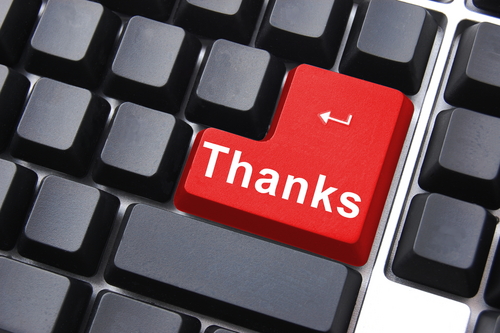